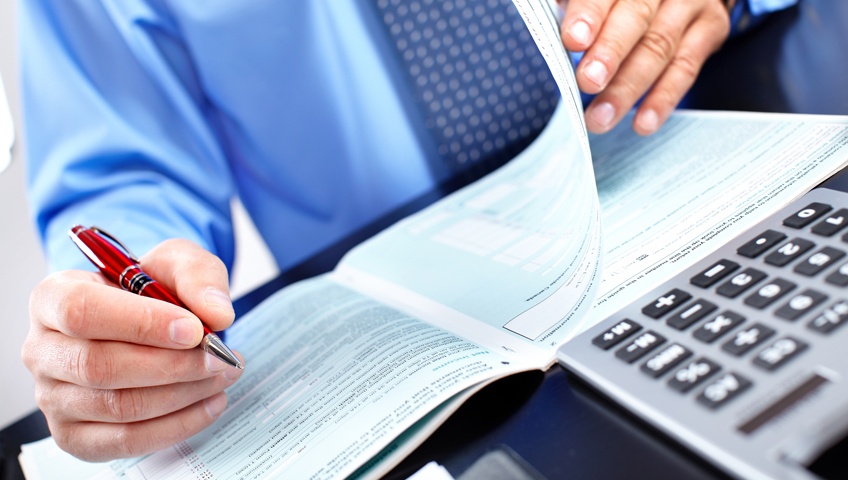 e
Panorama
competitivo 
Tiendas Departamentales
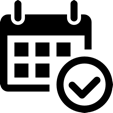 Junio’24
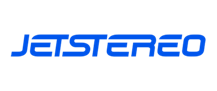 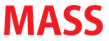 CONSIDERACIONES
CONSIDERACIONES
Fuente: Publisearch
Período de análisis: Enero – Junio, 2024 El reporte se encuentra en miles de dólares
Target: Hombres y mujeres  de 25 a 50 años de NSE ABC
Datos presentados no  incluyen bonificaciones ni negociaciones de los anunciantes, tarifas open rate. Se estima que los datos están inflados en un 45% en promedio, ya que varía según el tipo de medio.  
Medios monitoreados: TV Abierta, Radio y Prensa.
En donde hay más de un canal de una misma empresa televisiva, se reporta la inversión como grupo :
TVC : Canal 5, Canal 7 y Canal 3
R Media : C 11, DTV, Beat TV y TDTV
Grupo ABC : Canal 10 y Abriendo Brecha de Canal 7
Grupo VTV : VTV, Canal 30, Canal 12, Canal 21 y Canal 54
Radios en San Pedro Sula: Exa FM, Radio Conga, Internacional, XY SPS, W 105, Radio Activa, Musiquera SPS, FM Fama.
Radios en Tegucigalpa: HRN, Radio América, Stereo Luz, XY TGU, W 107, Power FM, Rock & Pop, Vox FM, Suave, Super Stereo. 
Impresos:  Diez, El Heraldo, La Prensa, La Tribuna, Tiempo, Cromos, Estilo, Click, Vívela, Mía, Amiga, Cheque, Buen Provecho, Mujeres, Tecno, Estilo Health&Fitness, Casa y Hogar, Hablemos Claro, Cromos Hogar, Bodas, Eva y Motores. 
En las cifras proporcionadas por el proveedor se estima un margen de error de un 5%.


NOTA: NO SE MONITOREA CABLE NI PAUTA EN CABLERAS FORANEAS.
Tiendas departamentales : Junio-’24
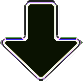 Distribución por giro de negocio
17%
2024
Inversión 
$ 6,136.3 K
Inversión 
$ 5,264.4K
2023
Variación
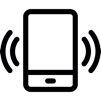 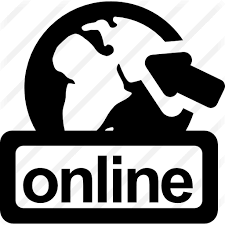 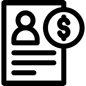 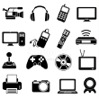 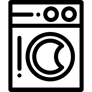 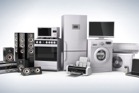 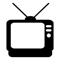 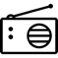 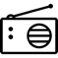 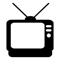 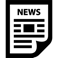 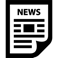 Tiendas departamentales : Junio’24
SOI
Total $ 6,136.3K
Para el mes de junio, la categoría sube un 17% en comparación a junio del 23. Diunsa tiene el primer lugar en el SOI con el 33%
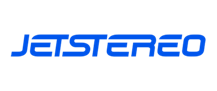 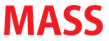 Fuente : Publisearch Junio 2024
Estrategia de Medios : Tiendas departamentales
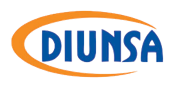 Enero-Junio, 2024
11%
22%
Inv. Miles $
Media mix
TV
PR
RA
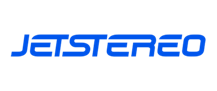 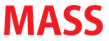 Fuente : Publisearch Junio 2024
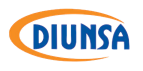 Detalle de pauta              – acumulado Junio’24
Televisión
Radio
Prensa
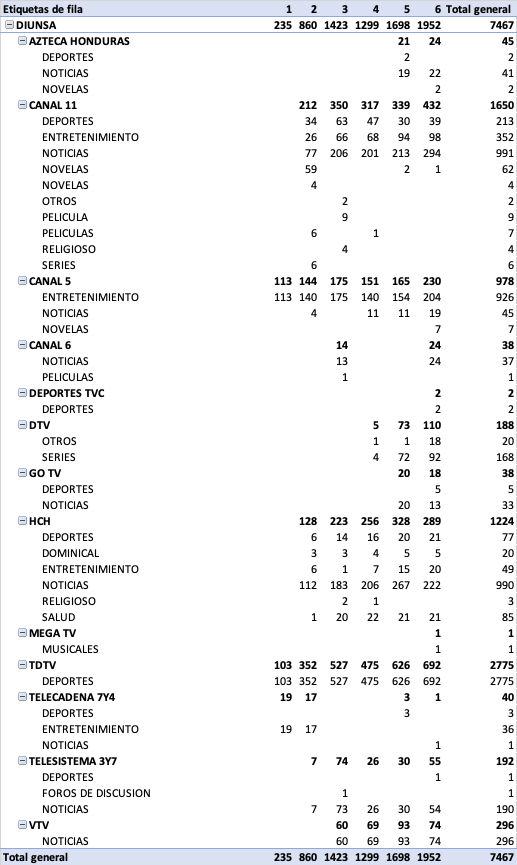 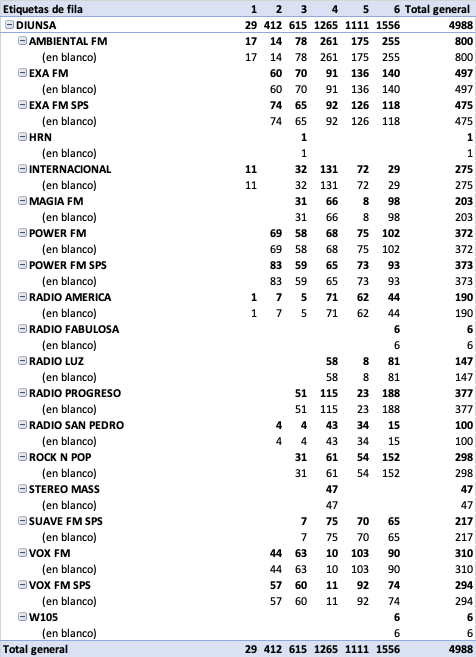 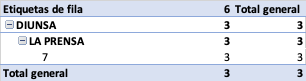 Estrategia de Medios : Tiendas departamentales
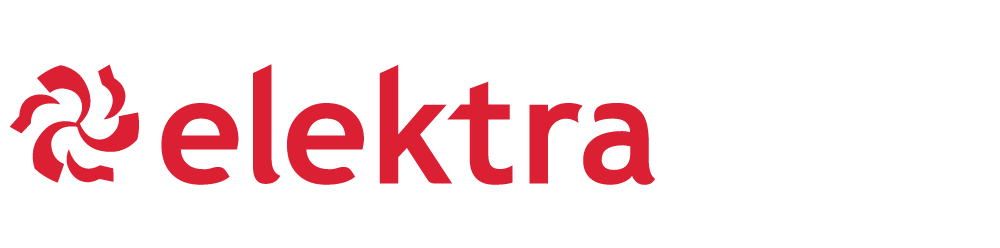 Enero-Junio, 2024
31%
-51%
Inv. Miles $
Media mix
TV
PR
RA
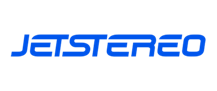 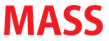 Fuente : Publisearch Junio 2024
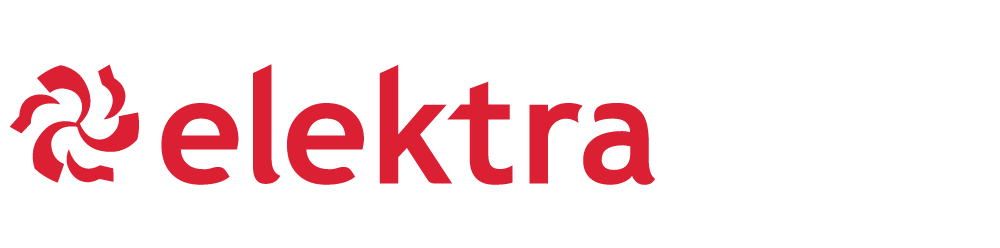 Detalle de pauta                  – acumulado Junio’24
Radio
Televisión
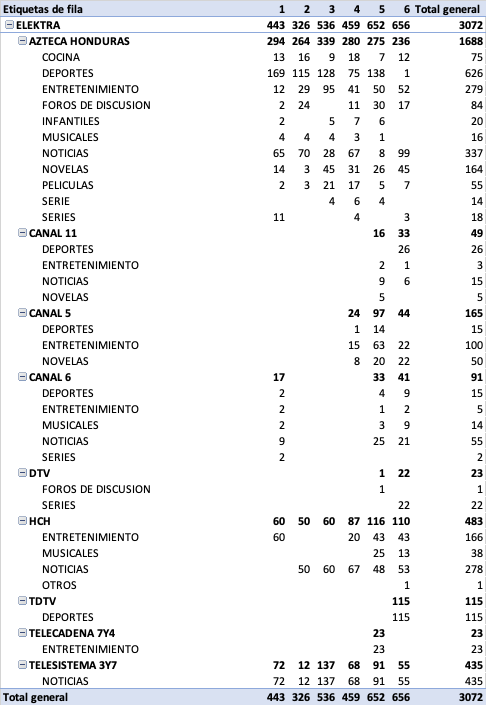 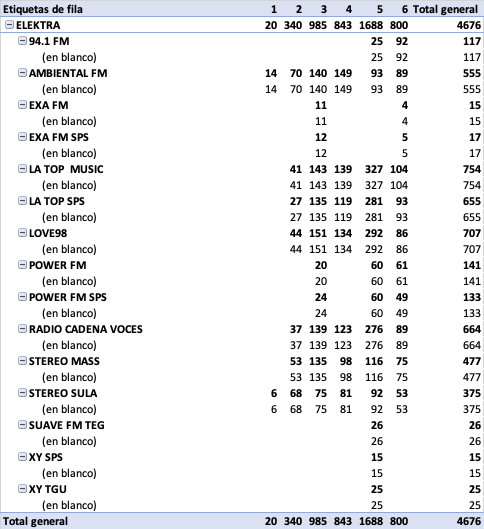 Prensa
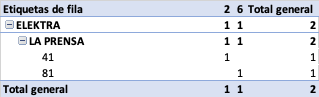 Estrategia de Medios : Tiendas departamentales
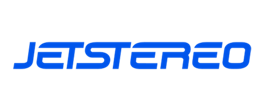 Enero-Junio, 2024
-13%
209%
Inv. Miles $
Media mix
TV
PR
RA
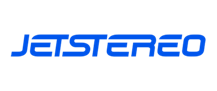 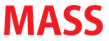 Fuente : Publisearch Junio 2024
Estrategia de Medios : Tiendas departamentales
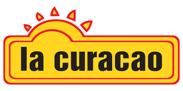 Enero-Junio, 2024
-38%
312%
Inv. Miles $
Media mix
TV
PR
RA
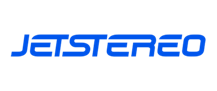 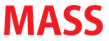 Fuente : Publisearch Junio 2024
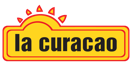 Detalle de pauta                  – acumulado Junio’24
Televisión
Radio
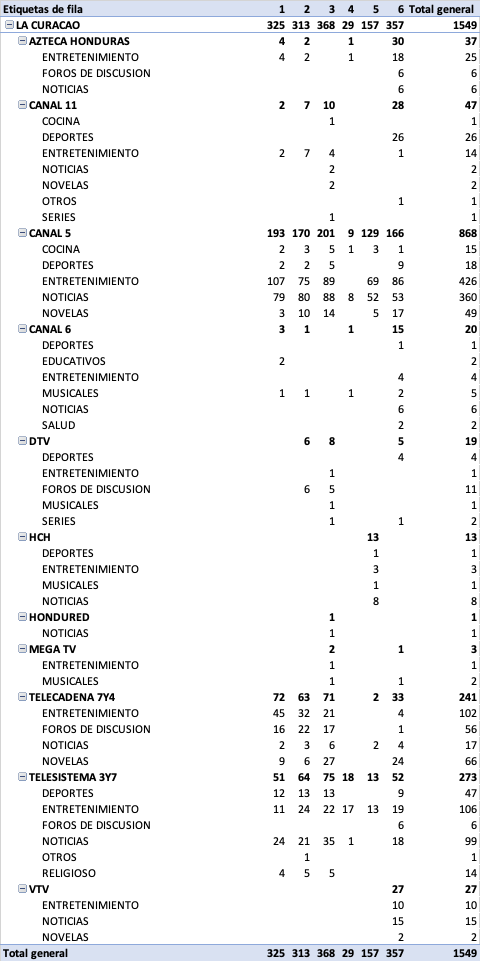 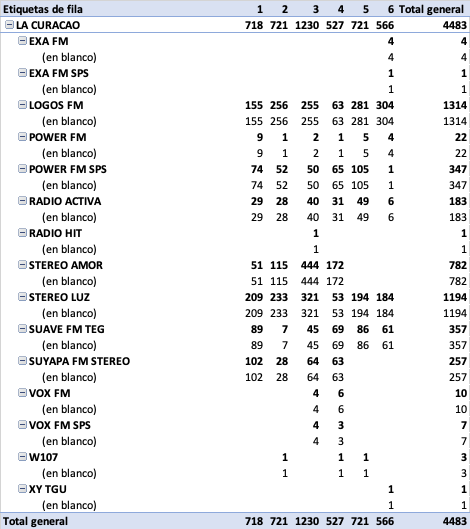 Estrategia de Medios : Tiendas departamentales
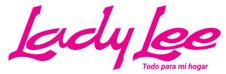 Enero-Junio, 2024
-4%
76%
Inv. Miles $
Media mix
TV
PR
RA
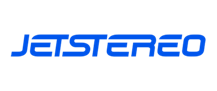 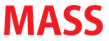 Fuente : Publisearch Junio 2024
Detalle de pauta                  – acumulado Junio’24
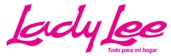 Televisión
Radio
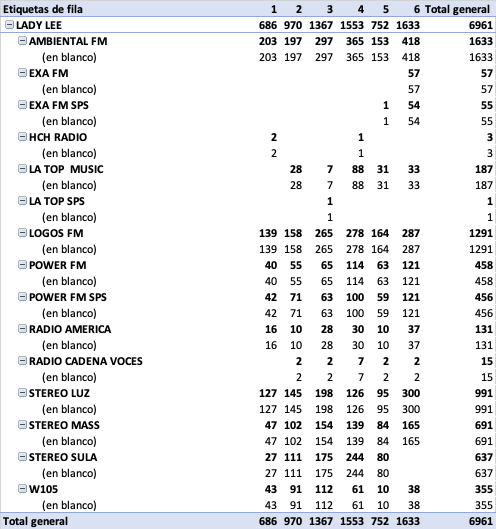 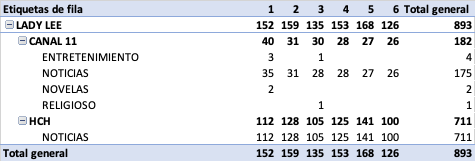 Estrategia de Medios : Tiendas departamentales
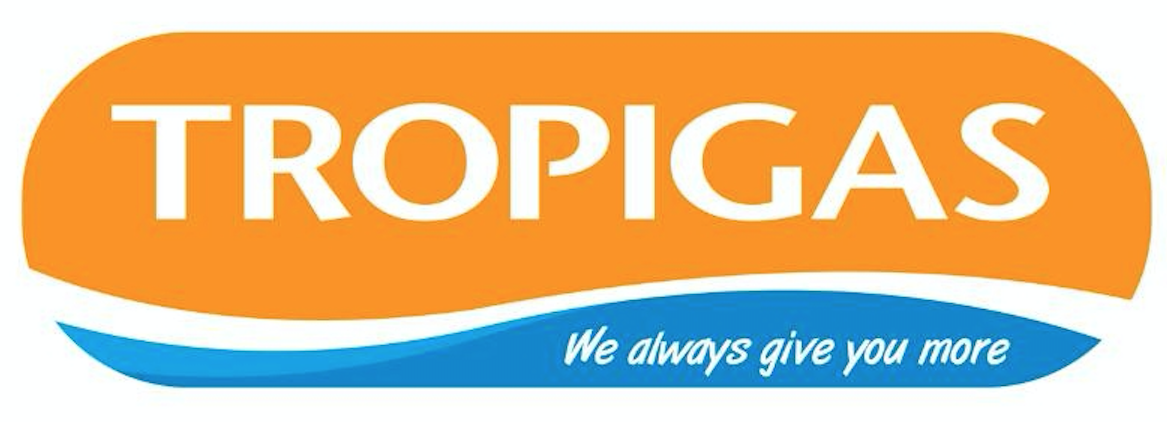 Enero-Junio, 2024
29%
33%
Inv. Miles $
Media mix
TV
PR
RA
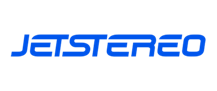 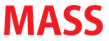 Fuente : Publisearch Junio 2024
Detalle de pauta                  – acumulado Junio’24
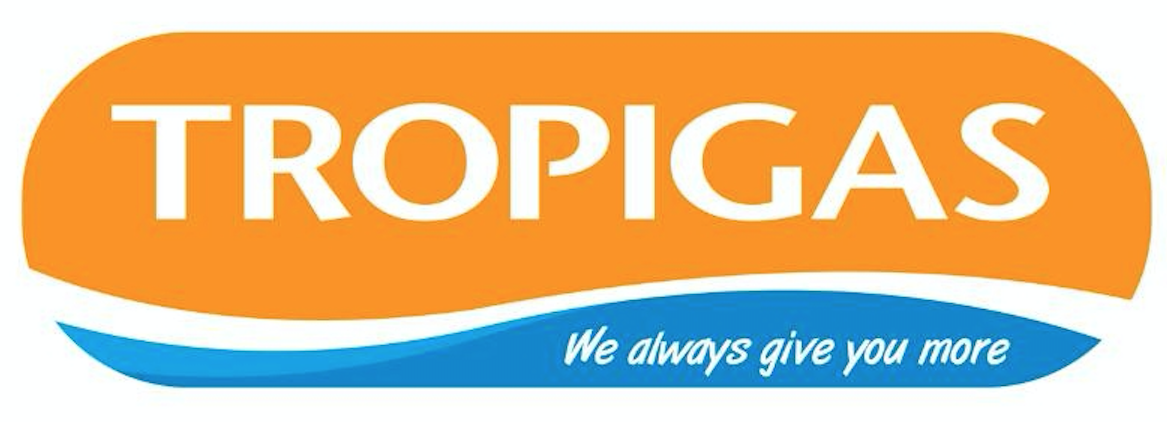 Televisión
Radio
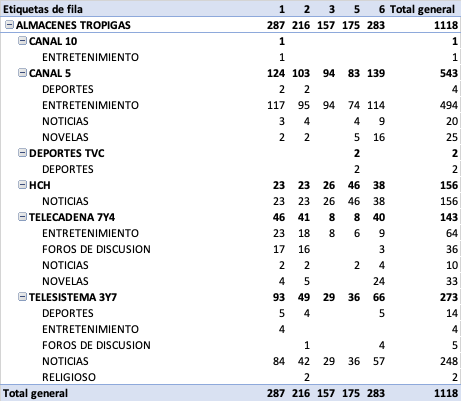 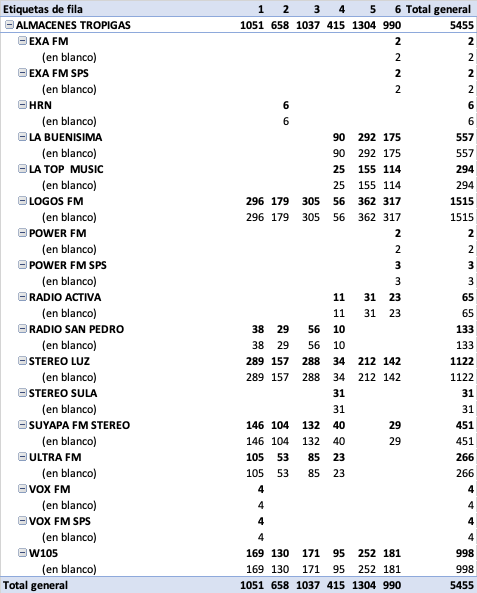 Estrategia de Medios : Tiendas departamentales
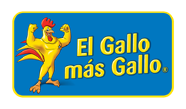 Enero-Junio, 2024
113%
104%
Inv. Miles $
Media mix
TV
PR
RA
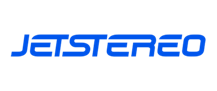 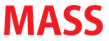 Fuente : Publisearch Junio 2024
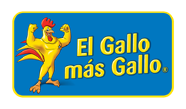 Detalle de pauta                  – acumulado Junio’24
Radio
Televisión
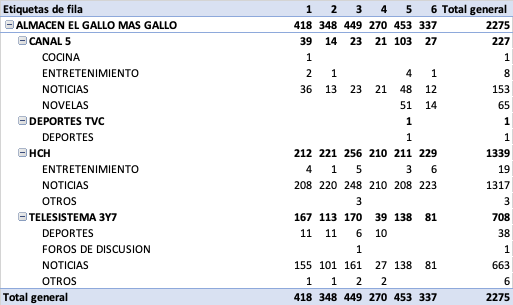 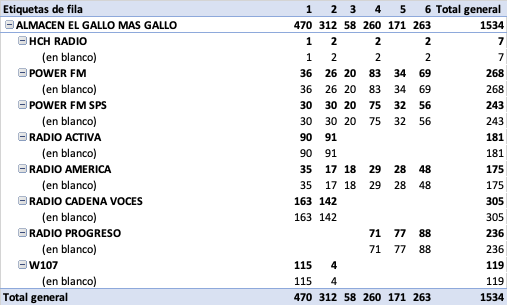 Estrategia de Medios : Tiendas departamentales
Enero-Junio, 2024
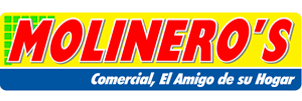 480%
151%
Inv. Miles $
Media mix
TV
PR
RA
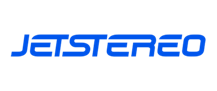 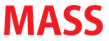 Fuente : Publisearch Junio 2024
Detalle de pauta                  – acumulado Junio’24
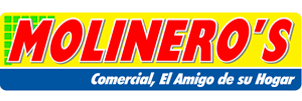 Televisión
Radio
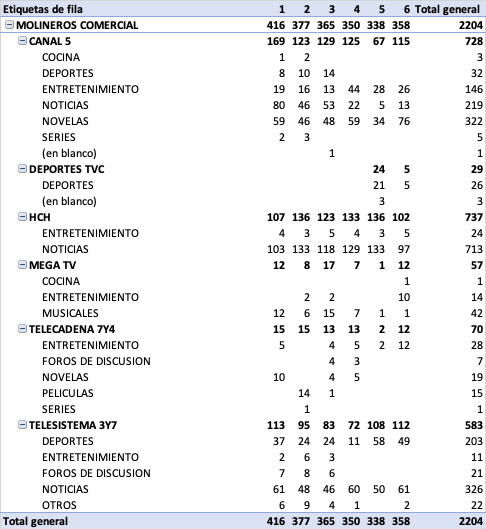 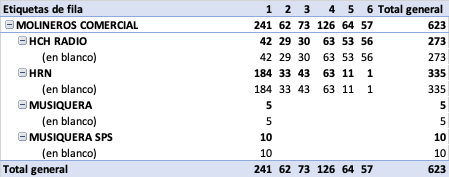 Estrategia de Medios : Tiendas departamentales
Distribución  canales TV Abierta – Ene-Junio, 2024
Inv
Diunsa ocupa el primeros lugar en el SOI, sin embargo las tiendas con mayor COE son Gallo, Eleketra, Lady Lee y Tropigas en ese orden
Estratégia de Medios : Tiendas departamentales
Distribución  Radio – Ene-Jun, 2024
Inv $ 538.4K
Fuente:  Publisearch. Valores en miles de dólares
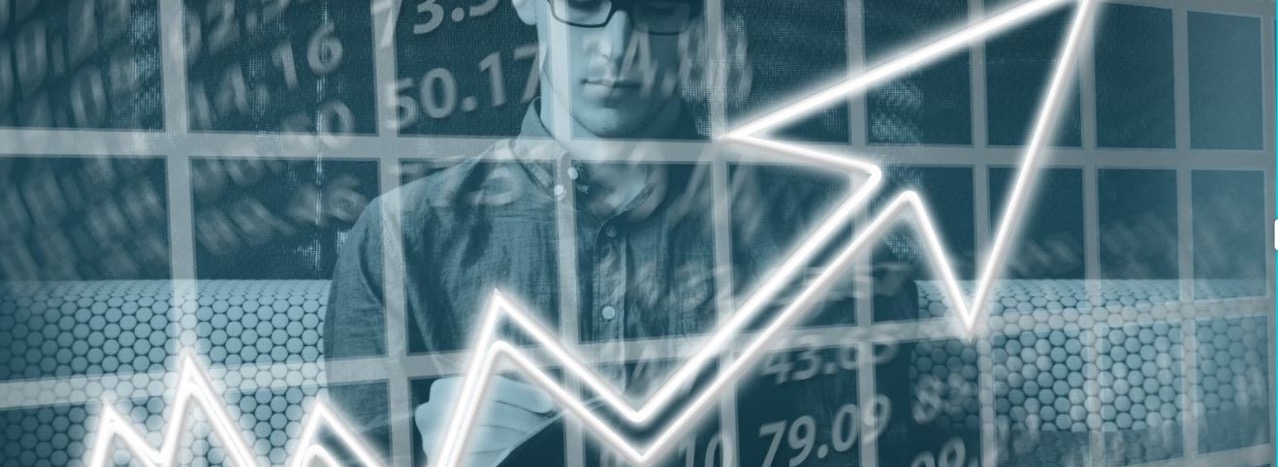 PANORAMA GENERAL INDUSTRIA
01
enero-junio 2024
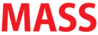 TOTAL INDUSTRIA Top 10 Categoría
Durante el período en análisis la inversión publicitaria por categoría en el mercado de Honduras predomina en el share la categoría de Bancos y Comidas Rápidas.
Tiendas Departamentales ha tenido un crecimiento  en el ruido publicitario del 21%
enero-junio, 2023 Vrs. 2024
2023
2024
TOP 10
TOP 10
OTRAS CATEGORIAS
OTRAS CATEGORIAS
Inv. $169M
Inv. $205M
Inv en M de dólares
Fuente : Publisearch – junio 2024
TOTAL INDUSTRIA Top 10
enero-junio, 2024
ANUNCIANTE
MARCA
CATEGORIA
TOP 10
TOP 10
TOP 10
OTRAS CATEGORIAS
OTRAS CATEGORIAS
OTRAS CATEGORIAS
INV. $
INV. $
Inv en M de dólares
Fuente : Publisearch – junio 2024
TOTAL INDUSTRIA Top 10
Posición en el ranking de marcas - Tiendas Departamentales
enero-junio, 2024
MARCA
TOP 10
OTRAS MARCAS
INV. $
Las principales marcas que componen la categoría de Tiendas Departamentales, tienen  el 3% de la inversión total de la industria.
Diunsa ocupa la posición No.13 en el ranking de marcas, seguido de Curacao que tiene la posición No. 37 y JTS ocupa la posición No. 69.
Inv en M de dólares
Fuente : Publisearch – junio 2024
Presentado porDepartamento de Medios
MASS PUBLICIDAD
Junio 20, 2024
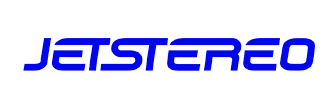 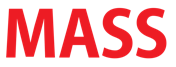